فعاليت جسماني ميانسالان و سالمندان
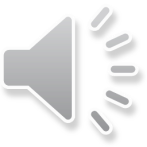 1
مشخصات سند
مشخصات مدرس
مشخصات بسته آموزشي
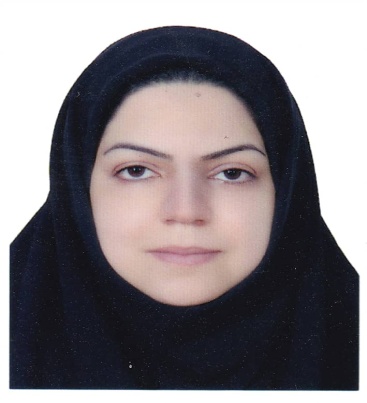 حيطه درس: تربيت بدني
تاريخ آخرين بازنگري: 7 تیر 1399
نوبت تهيه: 1
 نام فايل: SA-faalite- jesmani- miansalan- va-salmandan.edi2.
شيدا احياءکننده
کارشناس ارشد آموزش جامعه‏نگر در نظام سلامت
مربي مرکز آموزش بهورزي کازرون
دانشگاه علوم پزشکي و خدمات بهداشتي درماني شيراز
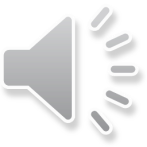 2
اهداف آموزشي
انتظار مي‌رود فراگير پس از مطالعه اين درس بتواند:  
 فعاليت جسماني و تمرين ورزشي را بيان کند.
 در مورد اجزا يک نسخه ورزشي استاندارد توضيح دهد.
توصيه‏هاي عمومي فعاليت جسماني در ميانسالان سالم را بيان کند.
 فوايد ورزش در سنين ميانسالي را به اختصار شرح دهد.
 ورزش‏هاي مناسب سالمندان را شرح دهد.
 يک برنامه فعاليت بدني مناسب براي سالمندان ترسيم کند.
اهميت تمرينات بدني سالمندان را بيان کند.
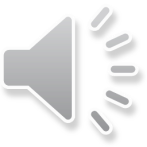 4
فهرست عناوين
مقدمه
فعاليت جسماني و تمرين ورزشي 
آمادگي جسماني و اجزاء آن
نسخه ورزشي استاندارد
توصيه‏هاي عمومي فعاليت جسماني در ميانسالان سالم
تأثير ورزش در ميانسالي
ورزش‏هاي مناسب براي سالمندان 
برنامه فعاليت بدني مناسب براي سالمندان
اهميت تمرينات بدني در سالمندان
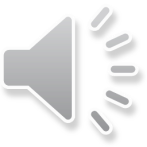 3
مقدمه 
همه ما از کودکي تا سالمندي در هر سطحي از سلامت به تمرينات بدني نياز داريم.

با افزايش سن تغيرات متعددي در قسمت‏هاي مختلف بدن ايجاد مي‏شود. قلب، ريه‏ها، سيستم عصبي، عضلات و استخوان‏ها دچار تغيراتي ناشي از افزايش سن مي‏شوند. يکي از روش‏هاي ساده‏اي که از پيري زودرس جلوگيري مي‏کند، ورزش است.

ورزش را بايد بصورت پيوسته، مداوم و بر اساس اصول صحيح انجام داد؛ عدم تحرک مهم‏ترين عامل پيري زودرس است.
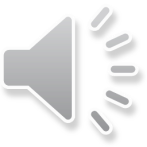 5
فعاليت جسماني (physical activity)
در نتيجه انقباض عضلات ارادي ايجاد مي‌شود و با مصرف انرژي همراه است. مانند باغباني، نظافت خانه...


تمرين ورزشي (exercise)
نوعي از فعاليت جسماني به صورت حرکات بدني برنامه‌ريزي شده، ساختارمند و مستمر است.
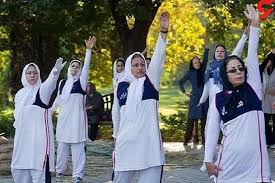 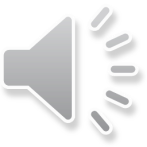 6
آمادگي جسماني (physical fitness)
مجموعه‏اي از خصوصيات ذاتي يا اکتسابي افراد در ارتباط با توانايي انجام فعاليت جسماني مي‌باشد:
سلامت 
مهارت
فيزيولوژيک


                                      قدرت
                                               


           سرعت                                                       انعطاف پذيري
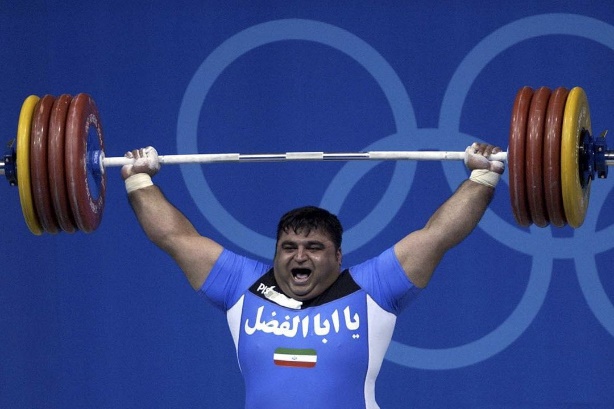 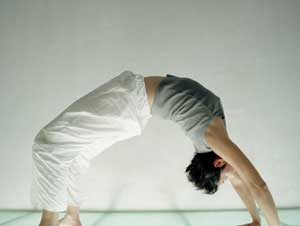 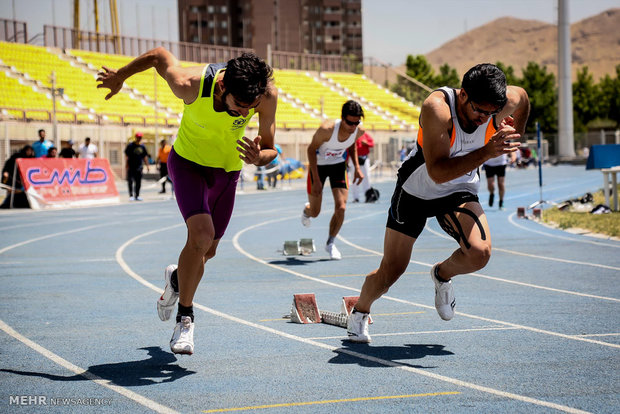 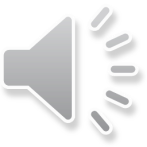 7
نسخه ورزشي استاندارد

تجويز ورزش بر اساس۴ جز اصلي صورت مي‏پذيرد که به آن اصل  FITT هم گفته مي‏شود.

فراواني (Frequency)
شدت (Intensity)
زمان (Time)
نوع ورزش (Type)
نکته: تست صحبت کردن (Talk test)
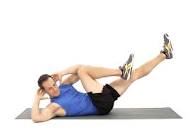 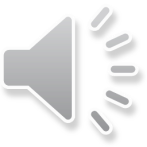 8
توصيه‏هاي عمومي فعاليت جسماني

 ميانسالان سالم براي بهبود و حفظ سلامت خود مي‏توانند:

فعاليت جسماني هوازي (استقامتي) با شدت متوسط را حداقل به مدت ۱۵۰ دقيقه در ۳ تا ۵ روز هفته (حداقل۳۰دقيقه در روز) 

يا فعاليت جسماني هوازي شديد را حداقل به مدت ۲۰ الي ۲۵ دقيقه در سه روز هفته انجام دهند.
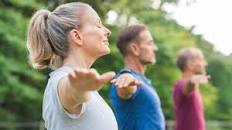 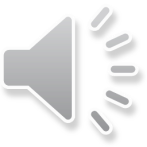 9
تأثير ورزش در ميانسالي
 کند شدن روند تحليل عضلات
 جلوگيري از اضافه وزن و عوارض آن
 تقويت قدرت تعادل
 تقويت قدرت تمرکز
 کمک به تقويت روابط اجتماعي
 افزايش طول عمر
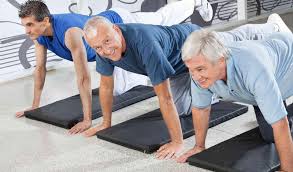 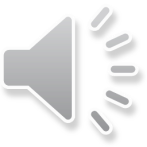 10
ورزش‏هاي مناسب براي سالمندان
تمرينات گرم کننده: نرمش‏هاي ساده کششي

تمرينات مقاومتي(فعاليت و تقويت عضلات): بلند کردن وزنه و ورزش‏هاي سبک، حمل بارهايي با وزن متوسط، باغباني و فعاليت‏هاي زورخانه‏اي.

 تمرينات انقباضي ايستا: انقباض عضله ران، انقباض عضلات شکم، فشار کف دست‏ها.
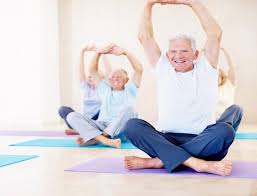 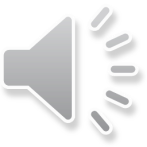 11
ورزش‏هاي مناسب براي سالمندان
تمرين‏هاي هوازي(استقامتي): به علت تحريک ماهيچه‏ها و استخوان‏ها سبب افزايش قدرت عضلاني و استخواني مي‏شود. مانند: پياده‏روي، دويدن، دوچرخه سواري، شنا و کوهنوردي.

 تمرينات انعطاف پذيري و حرکات کششي: شرکت در کلاس يوگا.

 تمرينات حفظ تعادل: از طريق تقويت عضلات، خصوصاً عضلات پا به حفظ تعادل فرد کمک مي‏کند. مانند: راه رفتن به عقب و پهلو-راه رفتن روي پاشنه پا-ايستادن بعد از حالت نشسته.
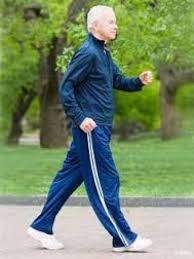 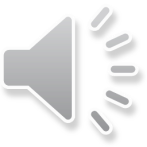 12
برنامه فعاليت بدني مناسب براي سالمندان
 هر جلسه شامل سه بخش است: گرم کردن ، تمرينات اصلي ، سرد کردن
گرم کردن:
گرم کردن به منظور افزايش تدريجي دماي بدن و جلوگيري از آسيب عضلات و مفاصل است. 
مدت زمان لازم براي گرم کردن 10 دقيقه است.
گرم کردن سه مرحله دارد:  

مرحله اول: آهسته راه رفتن است، با گام‏هاي معمولي،آهسته در محيط اطراف يا بصورت درجا راه رفتن.
مرحله دوم: تند راه رفتن است.
مرحله سوم: آهسته دويدن است.
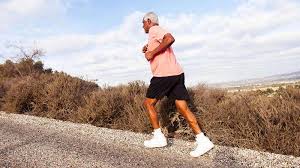 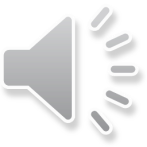 13
تمرينات اصلي شامل : 

تمرينات مقاومتي 
تمرينات انقباضي ايستا
تمرينات هوازي (استقامتي)
تمرينات انعطاف‏پذيري
تمرينات حفظ تعادل
مدت زمان اين بخش 30 دقيقه
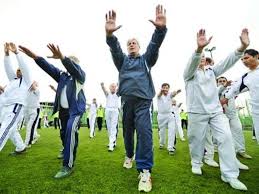 سرد کردن: 

مدت لازم براي سرد کردن 5 دقيقه است؛ براي سرد کردن مي‏توان چند تمرين کششي را به آهستگي انجام داد.
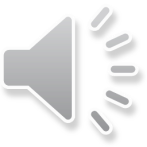 14
اهميت تمرينات بدني در سالمندان 
افزايش کارايي مفاصل 
افزايش اعتماد به نفس
افزايش ظرفيت ريه براي جذب اکسيژن
حفظ قدرت و توده عضلاني بدن
پيشگيري از اضافه وزن و چاقي
پيشگيري از پوکي استخوان
کاهش فشار خون
کاهش افسردگي و استرس 
پيشگيري از ابتلا و کنترل ديابت، سرطان و سکته مغزي
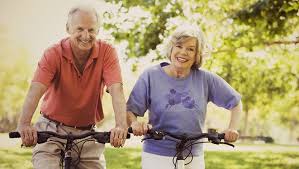 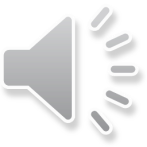 15
خلاصه مطالب و نتيجه‎گيري

با افزايش سن، تغيرات متعددي در قسمت‏هاي مختلف بدن ايجاد مي‏شود. قلب، ريه‏ها، سيستم عصبي، عضلات و استخوان‏ها دچار تغيرات ناشي از افزايش سن مي‏شوند. قدرت عضله قلب کاهش مي‏يابد و ظرفيت ريه براي جذب اکسيژن کم مي‏شود.
انجام فعاليت و تمرينات بدني منظم در طول عمر، به خصوص سنين بالا عامل حفظ و حتي تقويت ظرفيت‏هاي قلبي، ريوي، عصبي و اسکلتي است. 
بنابراين فعاليت بدني به صورت پيوسته، مداوم و بر اساس اصول صحيح يک راه مطمئن براي کنترل و به تأخير انداختن عوارض پيري است و براي همه افراد حائز اهميت و ضروري مي‏باشد.
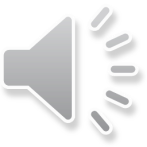 16
پرسش و تمرين

۱ – آمادگي جسماني را تعريف کرده و اجزاء آن را نام ببريد؟
2 - اصل FITT چيست؟
3 - نسخه ورزشي استاندارد چيست؟ 
4- چهار مورد از تأثير ورزش در ميانسالان را بيان کنيد؟
5 - انواع تمرينات بدني ويژه سالمندان کدامند؟
6 - برنامه فعاليت‏هاي بدني مناسب براي سالمندان چيست؟
7- انجام هر يک از تمرينات بدني براي سالمندان چه فوايدي دارد؟
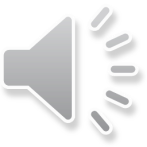 17
فهرست منابع

شيوه زندگي سالم ميانسالان/فعاليت جسماني ميانسالان (جلد2)، انتشارات انديشه ماندگار ، 1397.

راهنماي بهبود شيوه زندگي سالم در دوره سالمندي (1)، ورزش براي سالمندان، وزارت بهداشت، درمان و آموزش پزشکي، معاونت سلامت، دفتر سلامت خانواده و جمعيت، اداره سلامت سالمندان، انتشارات تنديس، 1392.

زندگي سالم در دوره سالمندي، تغذيه و تمرينات بدني، اداره سلامت سالمندان، انتشارات پژواک آرمان، تابستان 1396.

سبک زندگي سالم–راهنماي ملي خود مراقبتي خانواده(3)، فعاليت بدني منظم، تهران، انتشارات پارساي سلامت ، 1396.
18
لطفاً نظرها و پيشنهادهاي خود پيرامون اين بسته آموزشي را به آدرس زير ارسال کنيد.
Email: Shiraz_behvarz@sums.ac.ir
19